Bold Assignment Question 11.8
The strategy is the same as the one that we did in class 11.7
The difference is that this polynomial has complex roots while the other one had real roots
Exercise II.8. Find a polynomial of degree 4 with real coeﬃcients, whoseroots include −2, 5, and 3 − 2i.
Remember; If c is a root for Polynomial Function than the Polynomial is divisible by x-c (meaning that x-c will be factor of the polynomial).
So for real numbers -2, 5 we can say that [x-(-2)] & (x-5) are factors of our polynomial. Basically: (x+2)·(x-5) so we need to find the third part 
 The main part that needs more attention is the trinomial (quadratic) that has as radical 3-2i
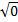 Which equation has 3-2i as root?
Start from the formula and observe what the a, b, & c may be.



Since the denominator is disappeared means that is reduced with 2 (at list on top)
Consider the a=1 so since the root is 3-2i means b=-6  (-(-6))=6 because divided by 2 is 3
So by now we know that the trinomial looks like: 

What the c may be? Work backward in the formula.


2 is reduced so for the part -2i of the root I know that was 4i
What was inside of the square root, so it comes out as -4i 
(-16) works                             =4i
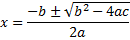 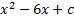 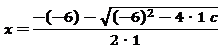 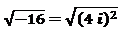 Means that 
So: 
From here I can calculate c=13
Third factor is:
Seems that my polynomial function will be the product:
(x+2)(x-5)(                         )
Do this product and find the fourth degree polynomial that has the given roots -2,5,3-2i
Remember we have b=-6
a=1.
Substitute them in the determinant 

Your responsibility now is to go through every step again understand the solution and once you find the polynomial solve it to proof our solution.(check the answer)
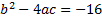 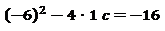 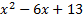 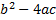 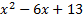